Ny taxi vejledning
Sig endelig til undervejs
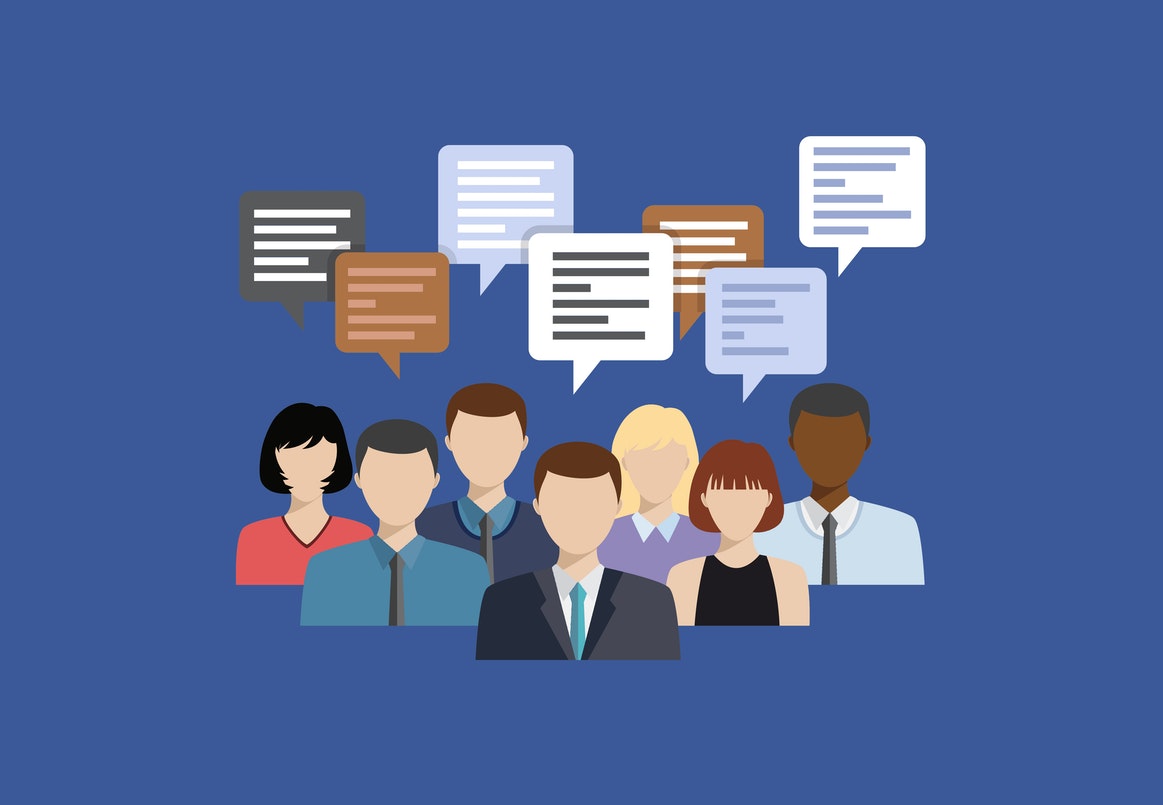 2
Men hvorfor ny vejledning
Der manglede klare rammer 
Individuel fortolkning
Ulighed på landsplan
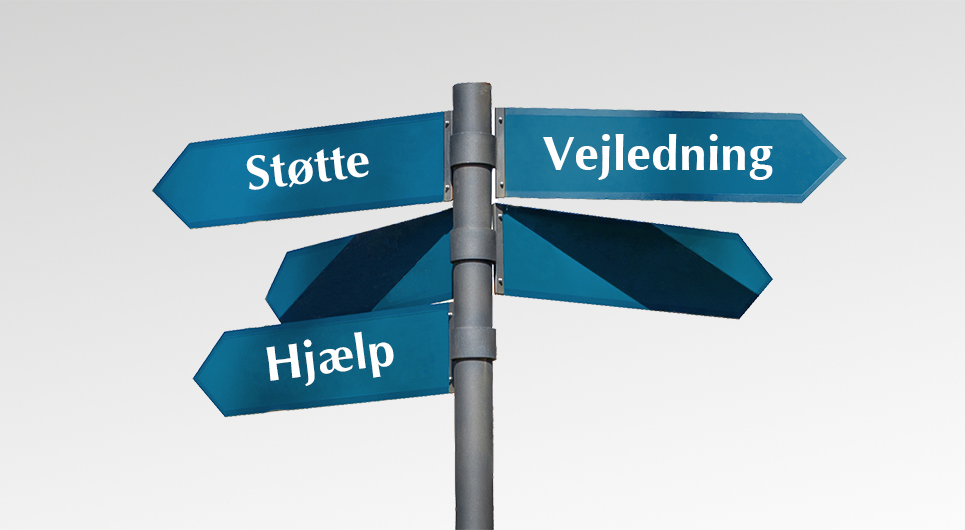 3
Oversigt
Målsætning
Rammer
Opstart af prøven
Under prøven
Bedømmelse 
Afslutning af prøven
Afrapportering
4
9/1/2021
Målsætning for vejledning
Enkel opbygning
Overskuelig
Entydig
Facit (så vidt det kan gives)
5
Rammer
Prøvetid = 35 minutters køretid
Kørsel til 2 adresser med GPS
6
Opstart
Præsentation
Venlig og imødekommende
Kontrol af identitet
Kontrol af lektionsplan
Guidelines (prøvens afvikling)
7
Under prøven
Giv besked i god tid
Vær tydelig
Kommunikation - niveau
8
Under prøven, indgreb
Verbalt indgreb

Fysisk indgreb
9
Bedømmelse
Prøven bedømmes ud fra disse bedømmelsespunkter: 
• Kørsel i kryds 
• Placering og hastighed 
• Forudseenhed/trafikrytme 
• Hensyn i trafikken 
• Passagervenlig kørsel 
• Defensiv og energirigtig kørsel 
• Brug af udstyr (GPS mv.) 
• Vending og baglæns kørsel
10
Bedømmelse, karakter
Karakterskala 
• Meget tilfredsstillende, 4 point (fejlfri kørsel, med meget få og ubetydelige fejl) 
• Tilfredsstillende, 3 point (den gode præstation med enkelte små fejl) 
• Mindre tilfredsstillende, 2 point (den jævne præstation, med flere fejl) 
• Ikke tilfredsstillende, 1 point (den svage præstation med flere fejl og mangler) 
• Utilfredsstillende, 0 point (ikke bestået) (præstationen med én eller flere meget alvorlige fejl)
11
Bedømmelse, resultat
Bestå!
Mindst 25 point
Ikke 0 point i nogen af disciplinerne
12
Meget alvorlige fejl
• Fremkørsel for rødt lys. 
• Kører over kryds for gult/rødt lys, hvor der var rimelig mulighed for at standse. 
• Grove hastigheds overskridelser (reagerer ikke på tavler og lignende). 
• Kører overdrevent langsomt. 
• Kan ikke betjene /anvende bilens udstyr rutineret (fx bakkamera, lys, el bagrude, vinduesviskere, bilens GPS, Etc). 
• Kan ikke indtaste/indtale adressen i bilens GPS. 
• Større omveje ved kørsel efter GPS, eller følger ikke bilens GPS (over 5% omvej). 
• Kursistens køremåde er uøkonomisk. 
• Manglende forståelse af trafikrytme, manglende forudseenhed og ikke-passagervenlig kørsel.
13
Meget alvorlige fejl
Utilstrækkelig orientering så der opstår en farlig eller en potentiel farlig situation især ved: 
• Fremkørsel uden tilstrækkelig orientering især ved fremkørsel ved ubetinget vigepligt, stoptavle, fremkørsel ved højre vigepligt. 
• Utilstrækkelig orientering f.eks. ved vognbaneskift, sammenfletning, kørsel i sving, kørsel i rundkørsel, kørsel forbi holdende og gående og andre potentielt farlige situationer. 

Konsekvens:Ikke bestået
14
Fejl
Mindre hastigheds overskridelser 
 Kører lidt for langsomt. 
 Mindre omveje ved kørsel efter GPS (max. 5% omvej). 
 Mindre betjenings fejl af bilens og bilens udstyr og GPS. 
 Misforstår censorens anvisninger ved kørsel uden GPS.
15
Afslutning af prøven
 -  
Begrundelse
Undgå formaninger
Undgå undervisning
16
Afrapportering
- Antal point for hver af de 8 bedømmelsespunkter 
- Samlet antal point 
- Om prøven er bestået eller ikke bestået 
- Ved ikke bestået prøve skal der indrapporteres en begrundelse i kommentarfeltet. 
- Indrapporteringen med tablet eller mobiltelefon, eller samlet efter prøvernes afholdelse. 
- Indrapporteres prøverne samlet kan bedømmelsesskemaet bagerst i vejledningen benyttes (bilag 1). 
Indrapporteringen af prøveresultatet skal ske senest 3 dage efter prøvens afslutning.
17
Spørgsmål eller kommentarer
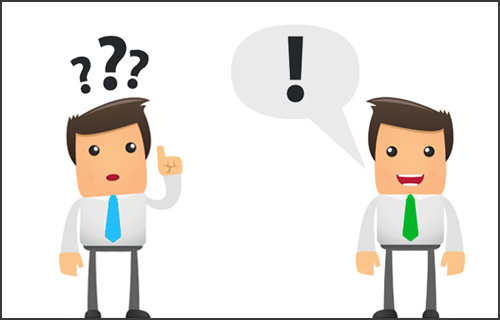 18